3.7 Metal Production
The reactivity of metals
Intended Student Learning
Students understand metals have different reactivity, depending on their position in a table of metal activities.
Students can predict whether a metal is likely to occur combined or uncombined in nature
Metal Reactivity
Metals display a wide range of reactivity with other substances, varying from very reactive to no reaction at all. 
	Question: Why is knowing the reactivity of a metal useful to us?
Metals undergo oxidation – metal atoms lose electrons to form metal ions
Metals are ranked in the order they most easily displace hydrogen from water  or one another from an aqueous solution
 The order of metal reactivity is called the activity series of metals.
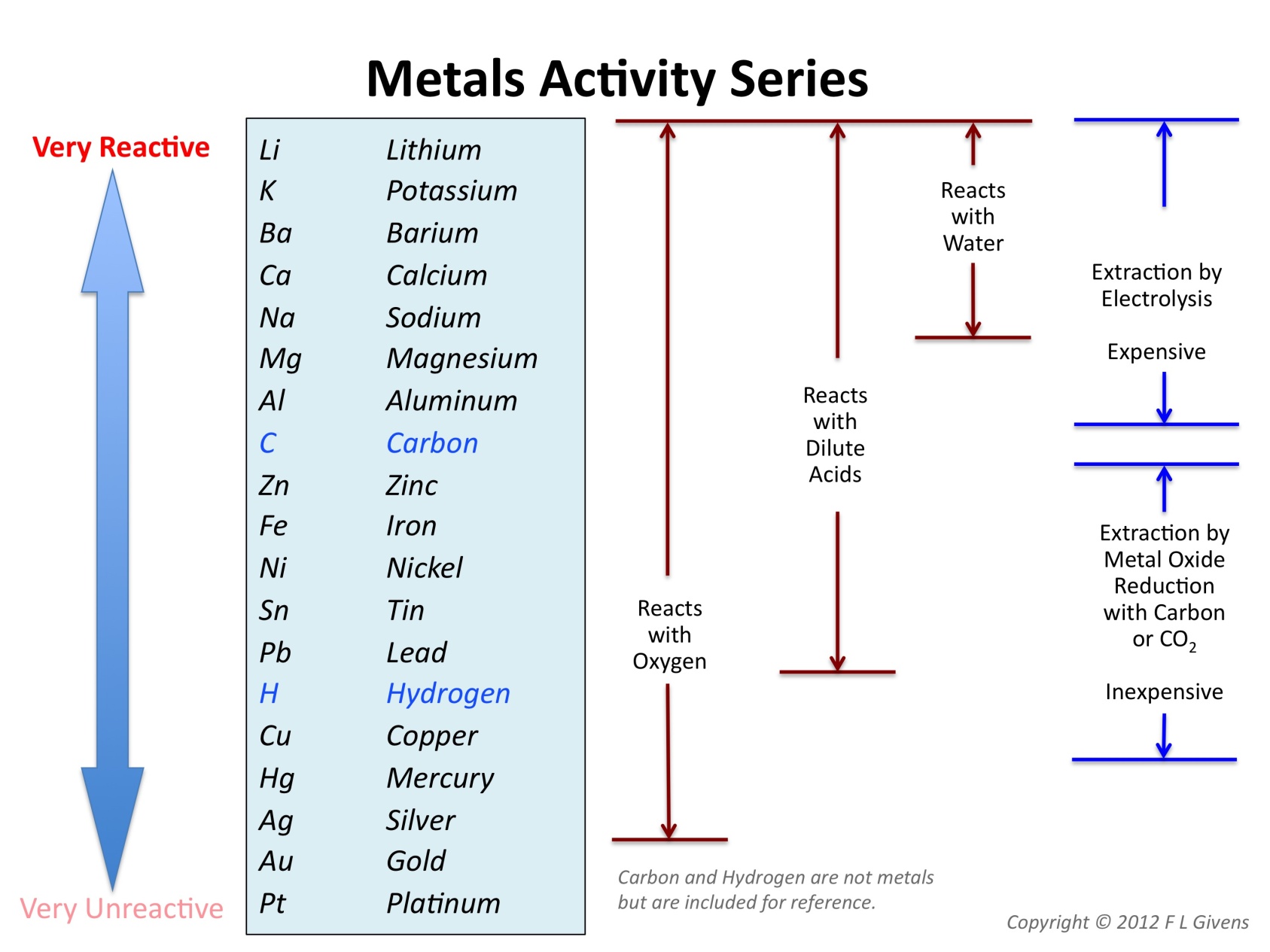 https://thechronicleflask.wordpress.com/tag/reactivity/
Intended Student Learning
Students will be able to identify the stages of production of a metal from its ore and explain why not all stages are necessary
Students will be able to describe with equations, the production of zinc from its ore
Students can explain why aluminium production requires a non-aqueous electrolyte
Students can explain why aluminium cannot be obtained by reduction using carbon while zinc and iron can.
Students will be able to predict the likely method of reduction of a metal compound
Students will be able to explain why reduction using electrolysis of an aqueous solution is preferable to electrolysis of a melt.
Metal Ores
A METAL ORE is a mineral or mixture of minerals from which it is “economically practical” to extract some metal.
Most ores contain METAL OXIDES (e.g. rust = iron oxide). A metal oxide is when a metal reacts with oxygen
		 metal + oxygen				metal oxide
We can make this reaction happen quicker by burning the metal.
To “extract” a metal from a metal oxide we need to REDUCE the oxygen.  This is called a REDUCTION reaction.
Production of metal from ores
May involve one or more of the following stages:
Concentration of mineral
Conversion of the mineral in the concentrate into a substance suitable for reduction
Reduction of the metal compounds to the metal
Refining the metal
Task: create a flow diagram of production of metals from ores
Create a flow diagram similar to the one on page 213 in SACE 2 Essentials Chemistry Workbook to describe the stages of metal production from its ore
Write 1-2 sentences describing each step of the process
Refer to the table on pg 214 and give a specific example of when a step is unnecessary for a specific metal and suggest a reason why
Metals ABOVE CARBON, because of their high reactivity, are extracted by ELECTROLYSIS
Metals BELOW CARBON are extracted by heating them with carbon in a BLAST FURNACE
Increasing reactivity
These LOW REACTIVITY metals won’t need to be extracted because they are SO unreactive you’ll find them on their own, not in a metal oxide
Potassium
Sodium
Calcium
Magnesium
Aluminium
Carbon
Zinc
Iron
Tin
Lead
Copper
Silver
Gold
Platinum
1) HAEMATITE (iron ore), limestone and coke (carbon) are fed in here
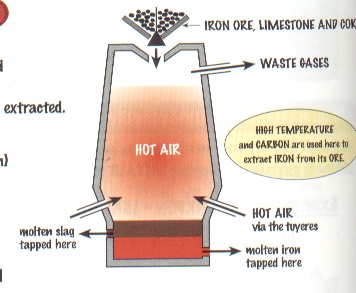 2) Hot air is blasted in here
3) The carbon reacts with oxygen from the air to form carbon dioxide.
4) The carbon dioxide reacts with more carbon to form carbon monoxide
5) Carbon monoxide reduces iron oxide to iron.  The molten iron is tapped off here
6) Molten slag (waste) is tapped off here
Iron oxide + carbon monoxide		iron + carbon dioxide
The Blast Furnace
07/05/2015
07/05/2015
= chloride ion
= copper ion
Electrolysis
Electrolysis is used to extract a HIGHLY REACTIVE metal.
When we electrolysed copper chloride the negative chloride ions moved to the positive electrode and the positive copper ions moved to the negative electrode
Electrolysis – Redox Reactions
At the positive electrode the negative ions LOSE electrons to become neutral – this is OXIDATION
At the negative electrode the positive ions GAIN electrons to become neutral – this is REDUCTION
These happen during electrolysis:
These two processes are called REDOX REACTIONS
OILRIG – 	Oxidation Is Loss of electrons
		Reduction Is Gain of electrons
07/05/2015
Intended student learning: Describe, with the aid of equations, the production of zinc from its ore
Task: to help you learn this one! 
Create yet another flow chart describing the production of zinc from its ore with the aid of equations
Information can be found in your workbook (pg 215 – 218) or from any other source
Present in any format you choose: handwritten, using https://bubbl.us/, Microsoft Word..
Submit next lesson
Metals ABOVE CARBON, because of their high reactivity, are extracted by ELECTROLYSIS
Metals BELOW CARBON are extracted by heating them with carbon in a BLAST FURNACE
Increasing reactivity
These LOW REACTIVITY metals won’t need to be extracted because they are SO unreactive you’ll find them on their own, not in a metal oxide
Recap:
Potassium
Sodium
Calcium
Magnesium
Aluminium
Carbon
Zinc
Iron
Tin
Lead
Copper
Silver
Gold
Platinum
Production of more reactive metals
Metals above zinc cannot be produced by electrolysis of aqueous solutions of their compounds.
Reduction of water at the cathode occurs before reduction of metal to its ion
Production of aluminium and above on the reactivity series by electrolysis of compounds in molten state or using a reactive metal agent at high temperature
Production of aluminium by electrolysis
https://www.youtube.com/watch?t=225&v=NW1k4wNEq14
Production of aluminium by electrolysis
The electrolyte in this process is a molten mixture of aluminum oxide and cryolite. 
Aluminum oxide by its self has a very high melting point of 20500°C which is higher than the melting point of the steel container in which this process is done. 
This is why aluminum oxide is mixed with cryolite which decreases the melting point of it to under 10000°C
Heating is expensive so this step saves money and prevents the steel container from melting. 
Heat must be continuously supplied to the mixture to keep it molten.
Energy consumption
Crushing, grinding, leaching and flotation = low energy consumption
Roasting of sulfide concentrates and dehydration of oxides = medium energy consumption
The reduction stage usually requires high energy usage
Electrolysis of aqueous electrolyte, small energy usage required to keep electrolyte at temperature required
Electrolysis of a molten electrolyte requires large energy usage (>50%) to maintain molten state
Summary
The degree of difficulty of reduction to the metal
	increases as the reactivity of the metal increases
Zinc and metals below it on the reactivity series can be produced using chemical reducing agents such as carbon, carbon monoxide and hydrogen = lower energy required
Metals above zinc cannot be produced by electrolysis of aqueous solutions of their compounds, must use molten electrolyte = high amounts of energy required